Kettingfoto 2022
Presentatie van de kettingfoto’s.
Dit jaar is er weer gekozen om twee kettingen te maken.
Ketting 1
Tussen de foto’s staat de inspiratie van de fotograaf. Wat zat er in de voorgaande foto om tot een nieuwe schakel te komen in de ketting.
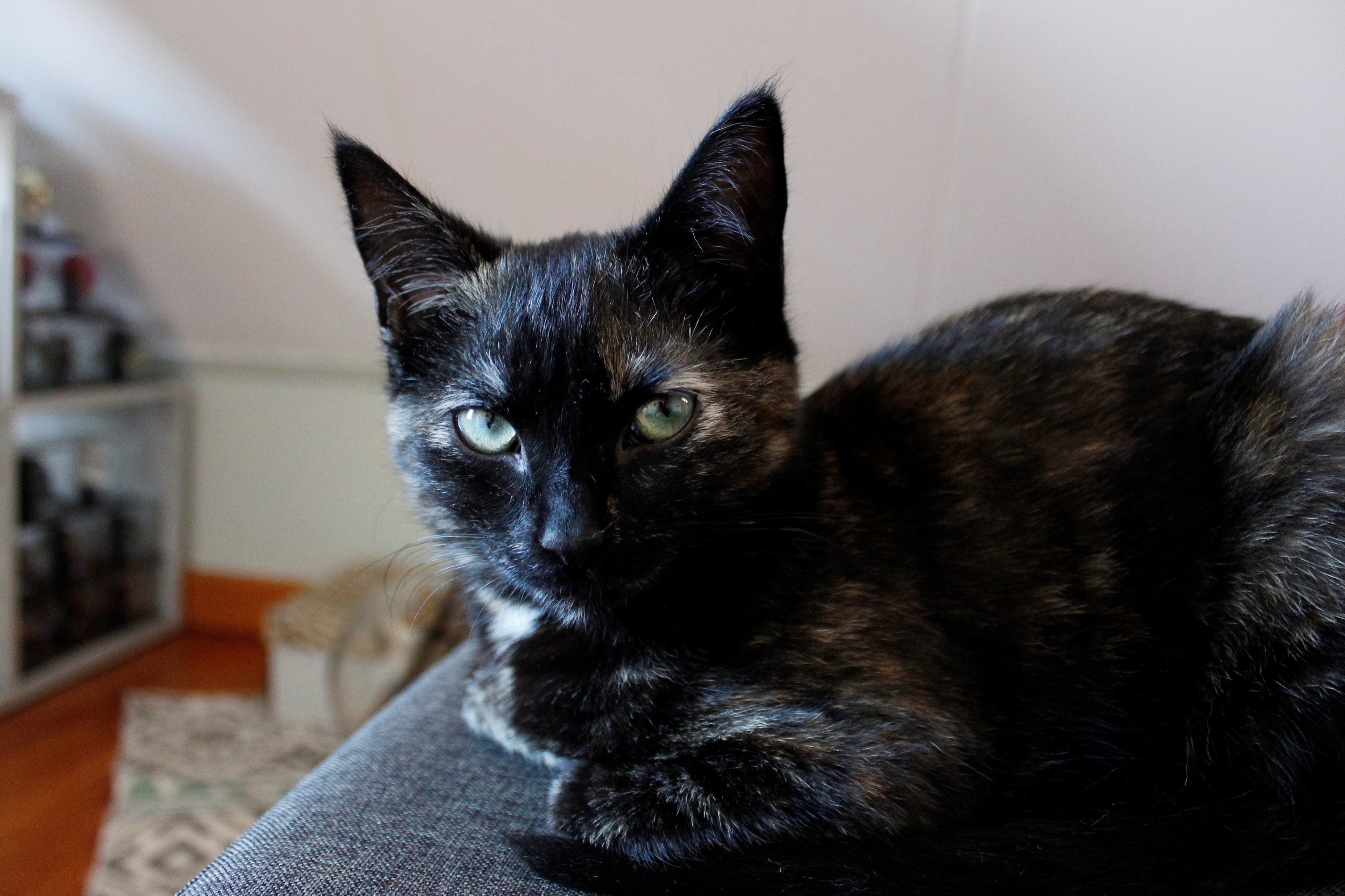 Startfoto
Diafragma:
F3.5
Sluitertijd:
1/40
ISO-waarde:
2000

18 mm

Fotograaf:
Erik Roggeband
Toen ik de voorgaande foto kreeg, kreeg ik totaal geen inspiratie. Ben 3 dagen aan het nadenken geweest wat ik kon doen. Toen kreeg ik het idee om een oog te fotograferen. Makkelijker gezegd dan gedaan. Eerst met mijn eigen ogen geprobeerd maar dat was geen succes. Toen een ander slachtoffer gezocht. Wat is dat moeilijk, een oog fotograferen. Alles weerspiegelt erin en scherp krijgen ook. Is ook niet helemaal gelukt maar op zich vond ik dit toch een mooie foto.
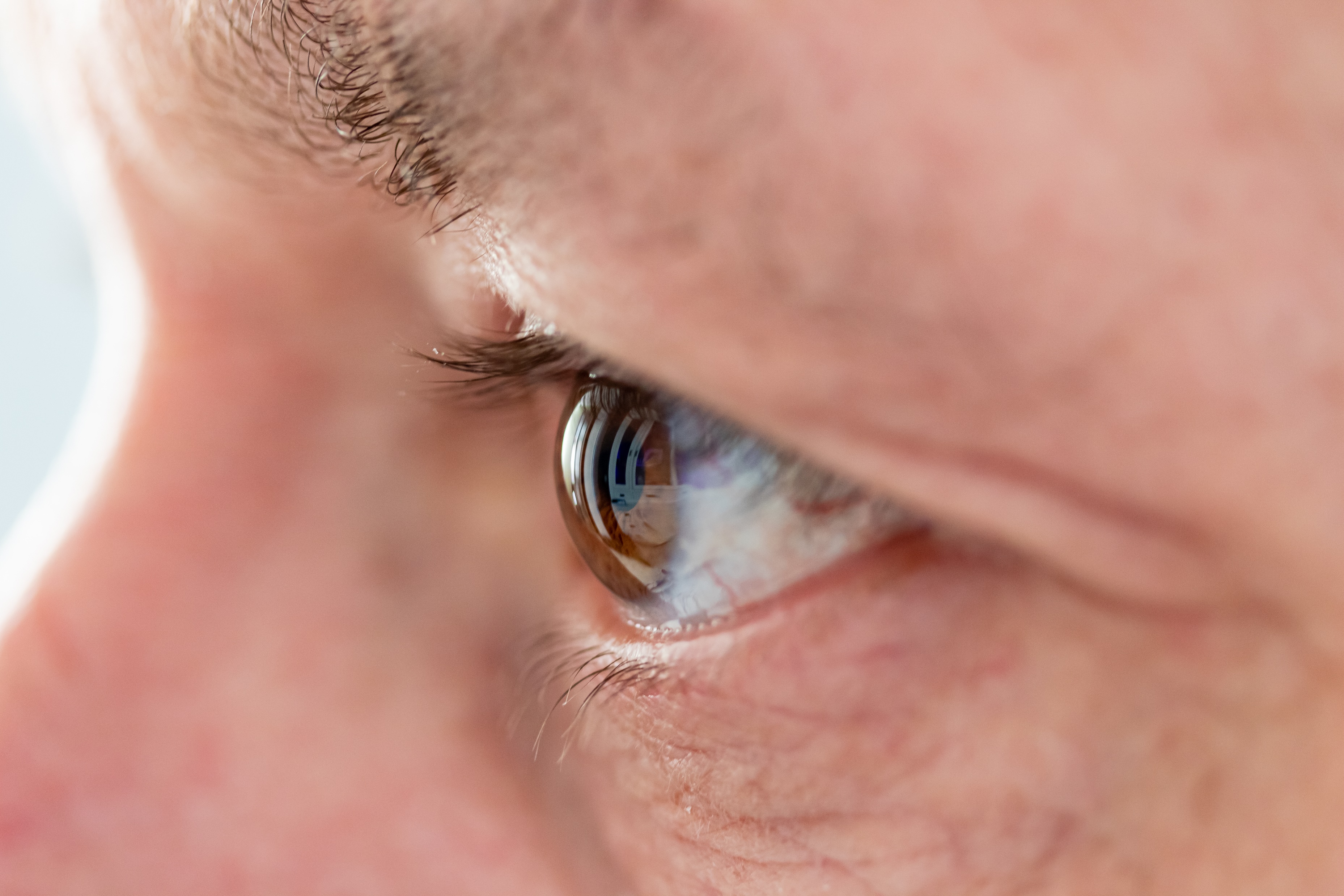 1.1
Diafragma:
F2.8
Sluitertijd:
¼ sec
ISO-waarde:
400

60 mm

Fotograaf:
Els Deurloo
Oog, om op een heel ander idee te komen dacht ik aan het oog van de naald van een naaimachine.
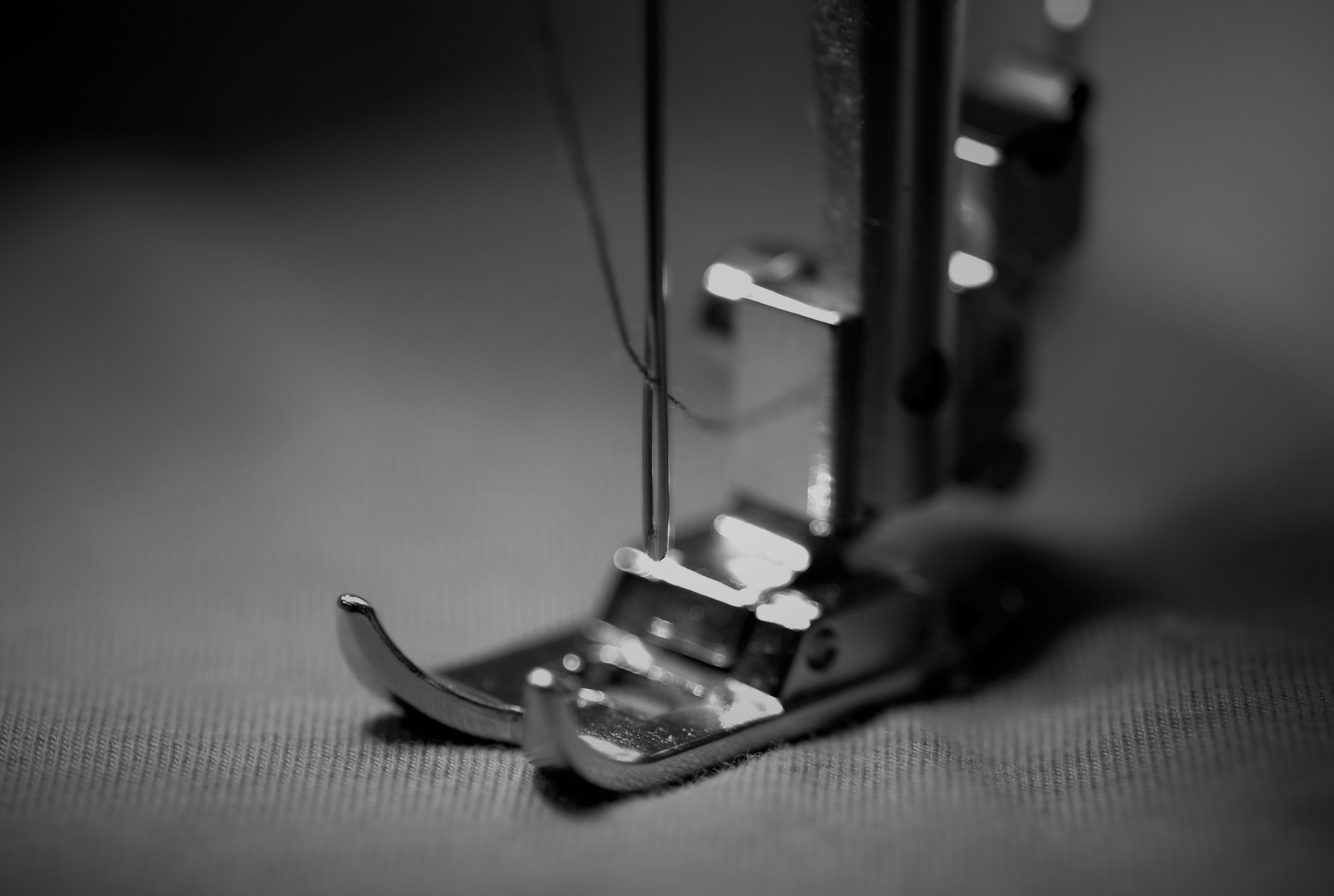 1.2
Diafragma:
F2.8
Sluitertijd:
1/10
ISO-waarde:
100

105 mm

Fotograaf:
Ria Roggeband
Zwart/Wit voortgezet. Het thema voet terug laten keren: van naaimachinevoet naar koevoet.
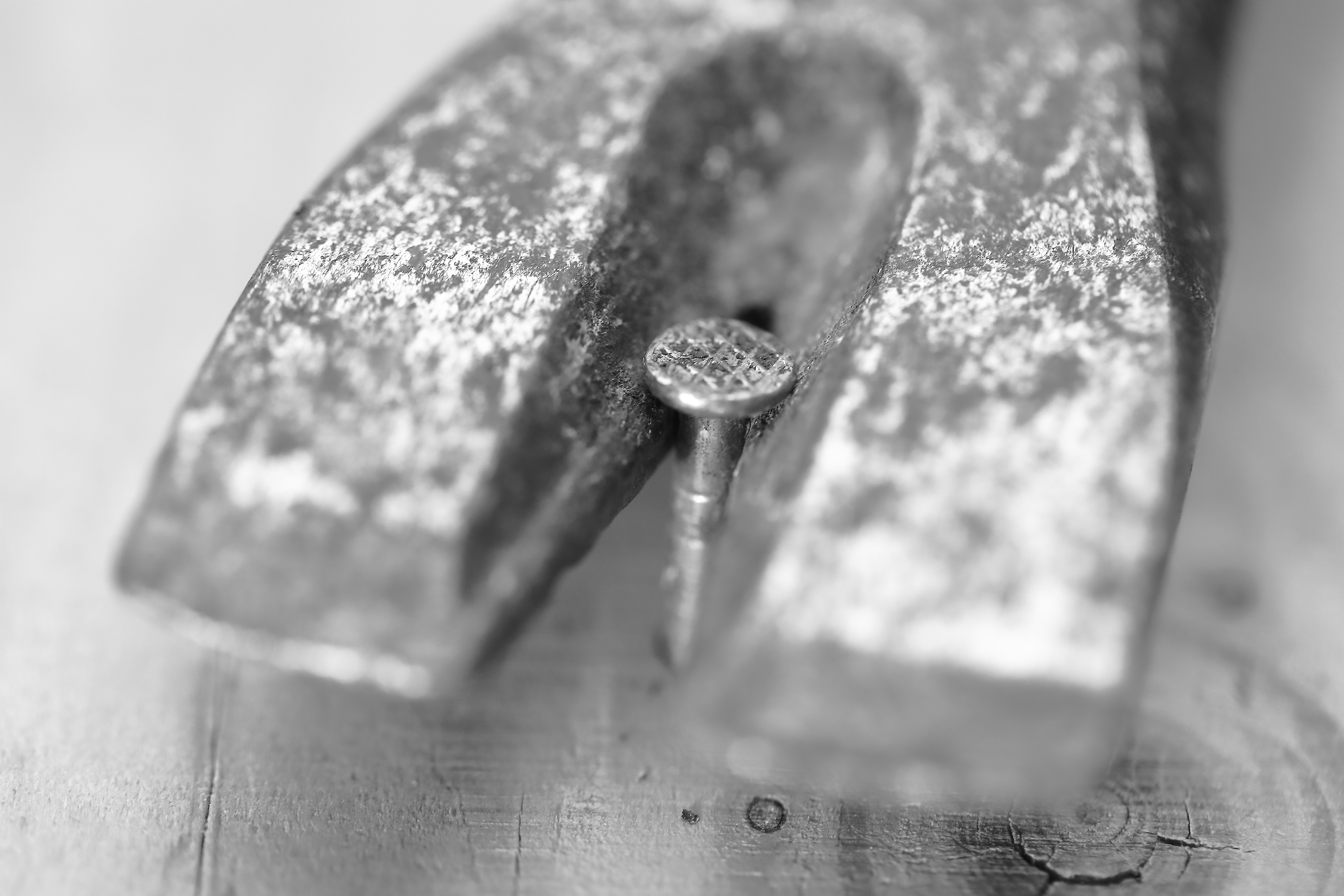 1.3
Diafragma:
F3.5
Sluitertijd:
1/500
ISO-waarde:
1600

100 mm

Fotograaf:
Jan Duine
Ik heb het gereedschap op de foto terug laten komen.
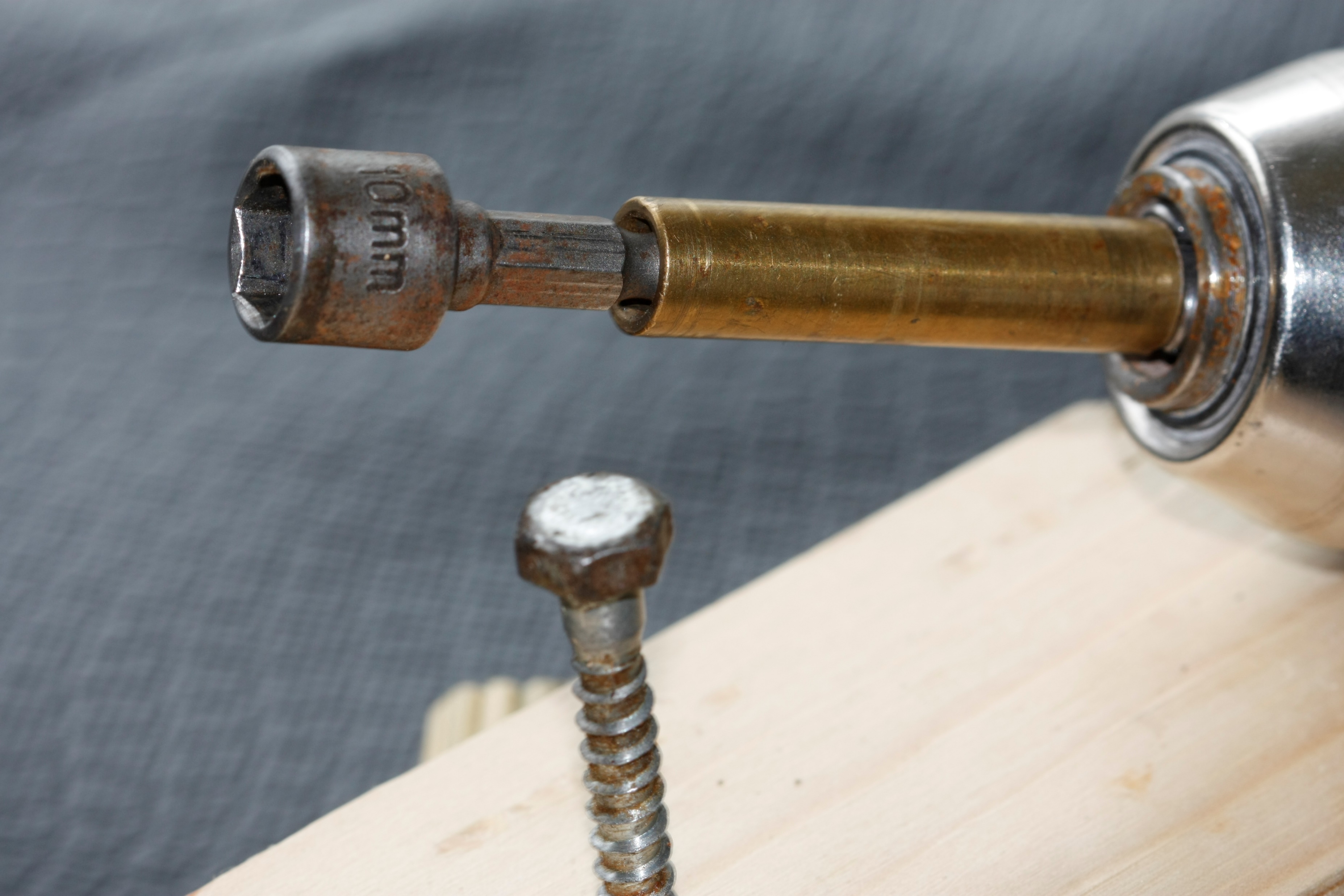 1.4
Diafragma:
F8
Sluitertijd:
1/20
ISO-waarde:
200

100 mm

Fotograaf:
Ton Lammerse
De verbintenis: Hier wordt gewerkt ?
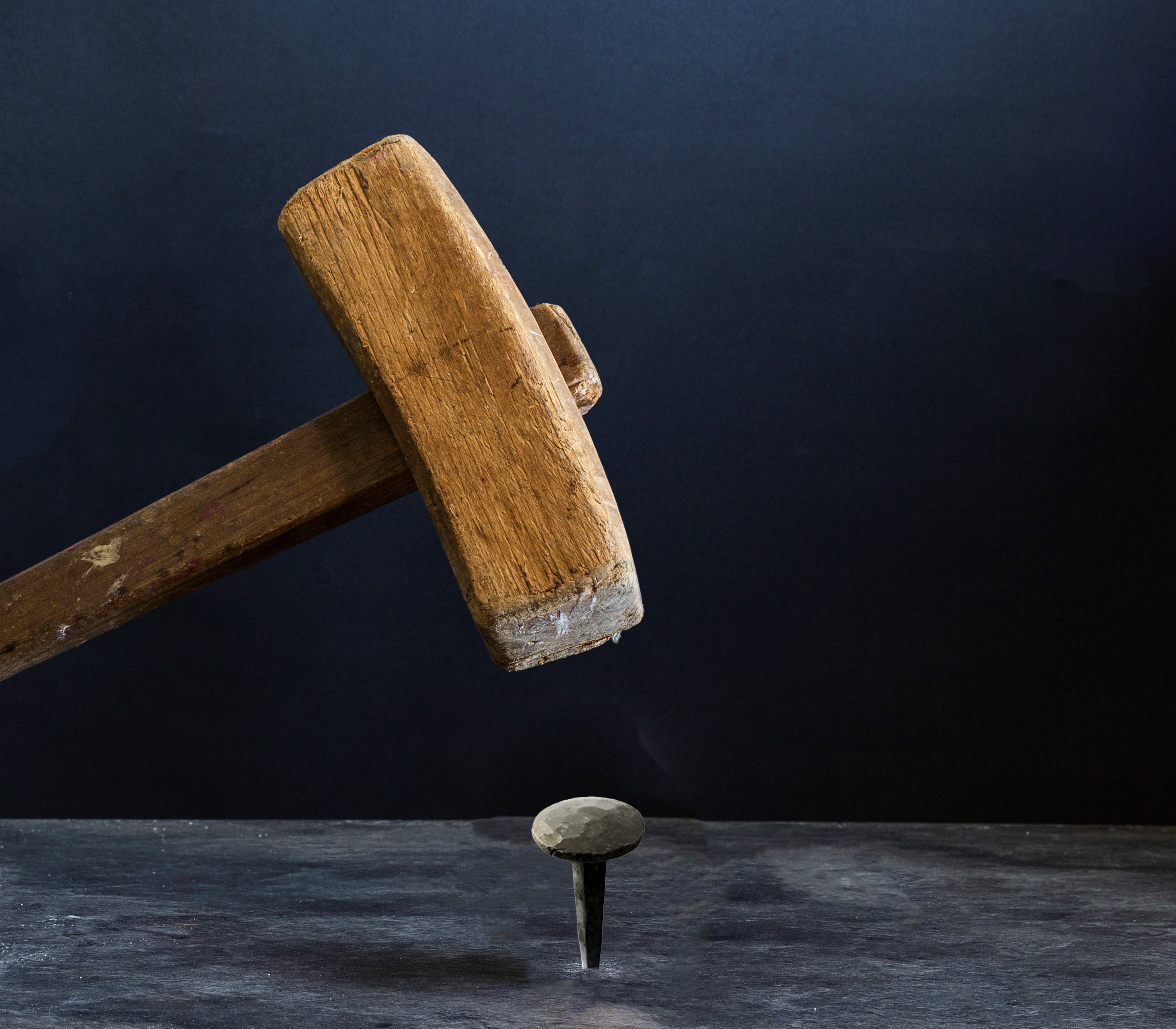 1.5
Diafragma:
F8
Sluitertijd:
2/5 sec
ISO-waarde:
100

33 mm

Fotograaf:
Corry Jochems
Nou ik heb een foto! ik vond het een moeilijke opdracht. Maar de foto die ik heb, laat zien dat de hamer een multifunctioneel onderdeel is van ons leven. Nuttig ook in de vakantie. Mijn Hamer heeft hard gewerkt en rust nu uit!☺☺
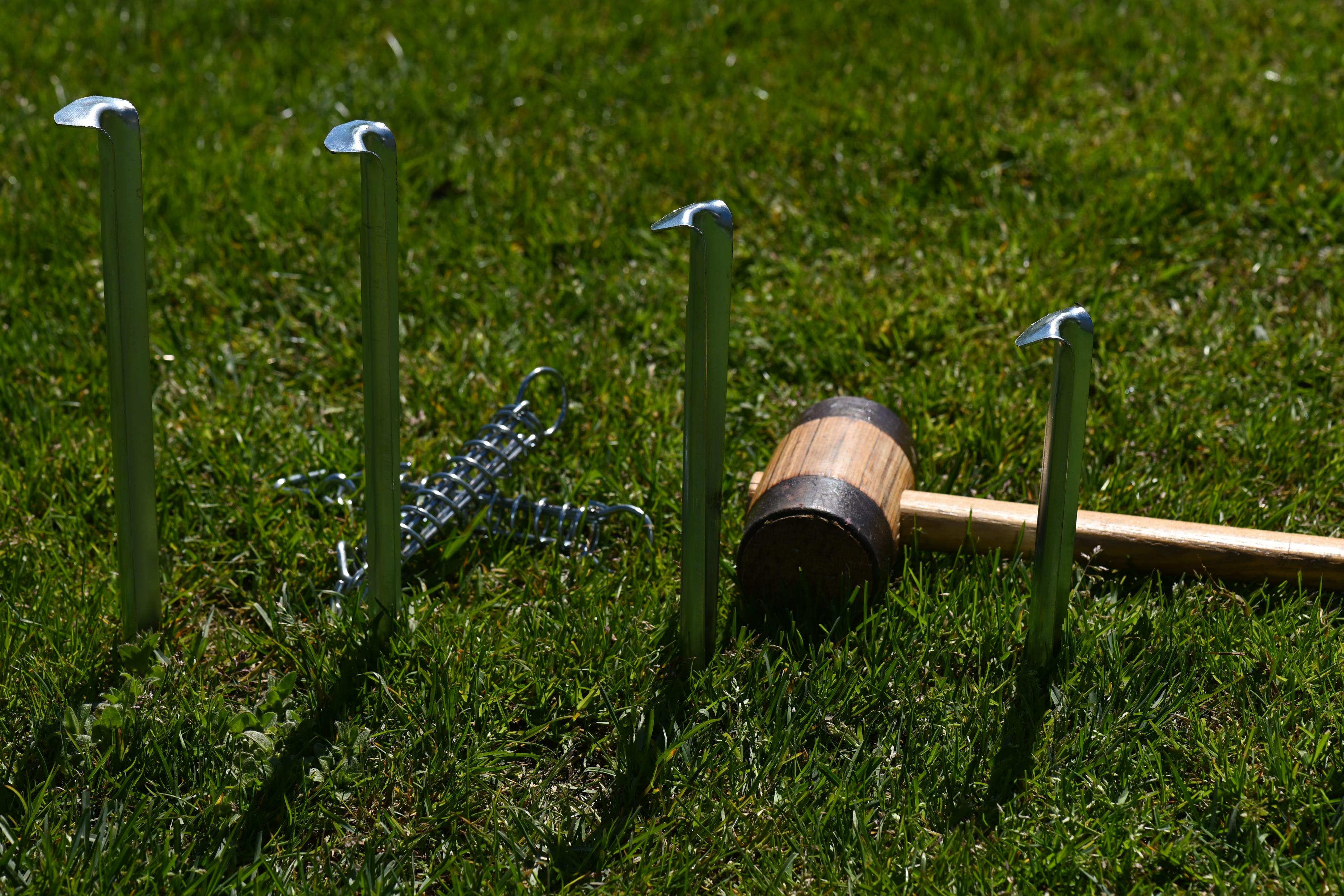 1.6
Diafragma:
F8
Sluitertijd:
1/400
ISO-waarde:
100

105 mm

Fotograaf:
Margje Altena
Mijn inspiratie als je haringen in het gras zet moet je ze wel gebruiken waar ze voor zijn. Anders loop je het risico dat dit gebeurd zie mijn foto.  Gemaakt bij de Oesterdam.Om beweging te krijgen is een langere sluitertijd gebruikt.
1.7
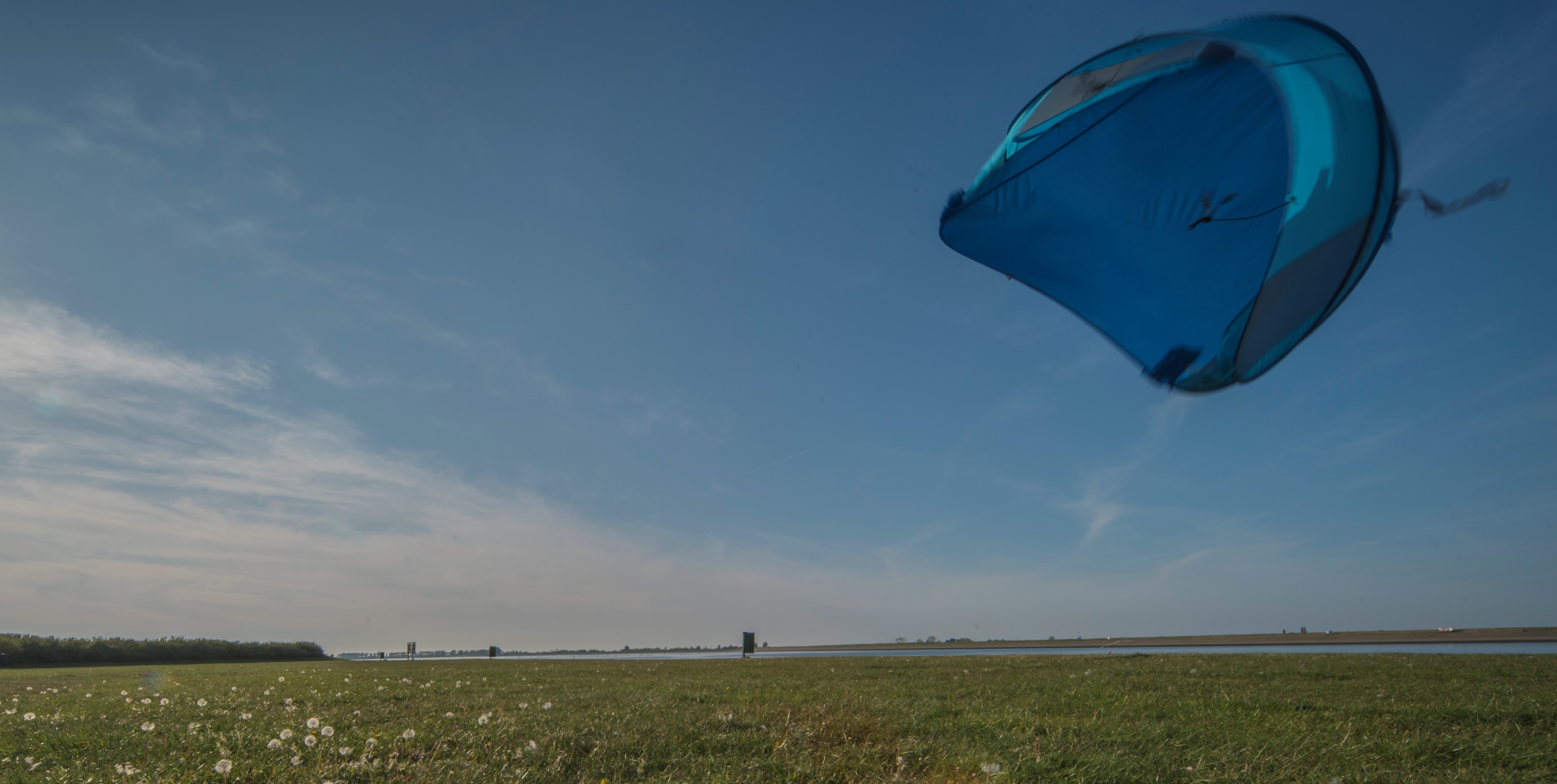 Diafragma:
F22
Sluitertijd:
1/60
ISO-waarde:
100

13 mm

Fotograaf:
Frits Schuitenmaker
Heb deze foto gekozen omdat het onderwerp vrij in de lucht hangt, zoals bij de vorige foto.
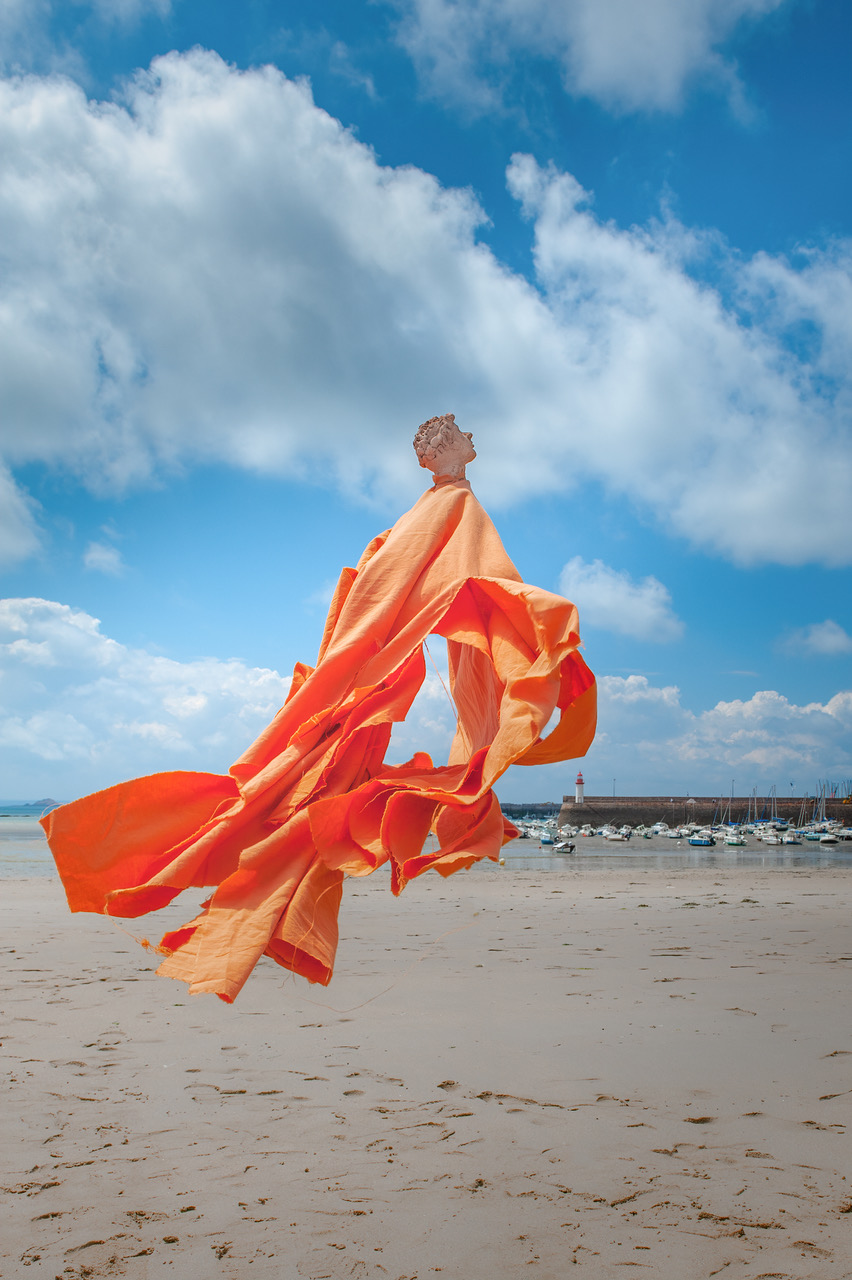 1.8
Diafragma:
F11
Sluitertijd:

ISO-waarde:
640

24 mm

Fotograaf:
Edith
Ik ben verder gegaan op wolkenlucht.
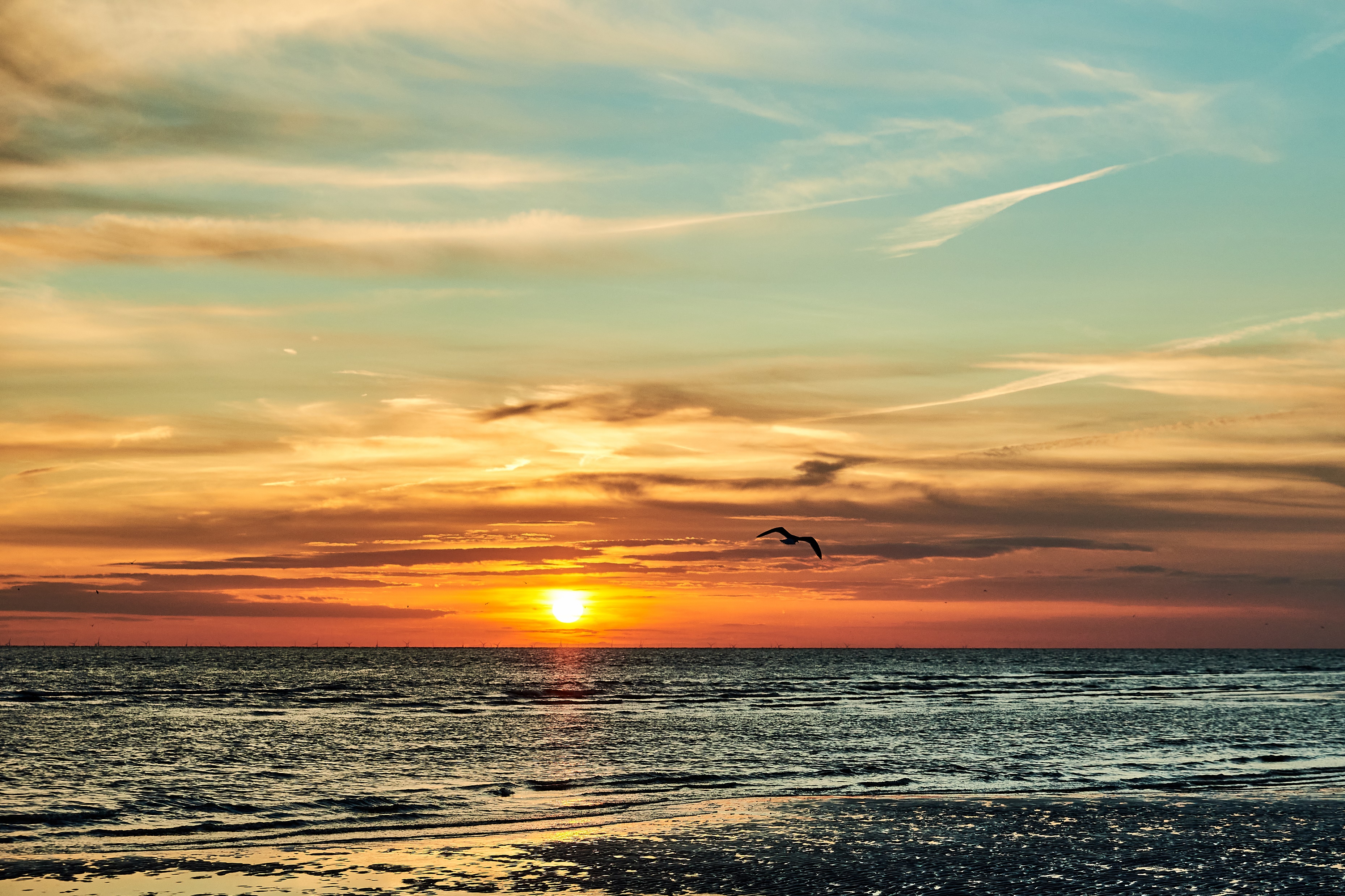 1.9
Diafragma:
F4.8
Sluitertijd:
1/4000
ISO-waarde:
400

70 mm

Fotograaf:
Gerard Bijleveld
De foto deed me denken aan een ochtend dat ik zonsopkomst ging fotograferen  achter de dijk, maar ’s avonds nog eens terug ging en de zonsondergang fotografeerde richting onze straat, kleuren om blij van te worden.
1.10
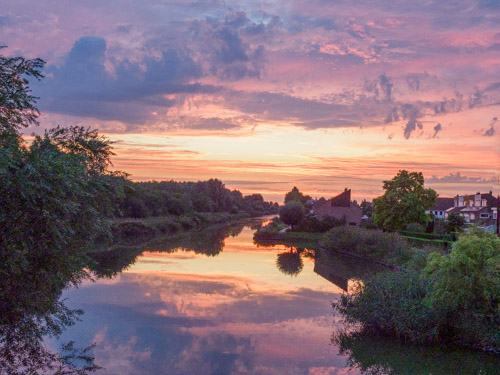 Diafragma:
F5.6
Sluitertijd:
1/200
ISO-waarde:
1000

21 mm

Fotograaf:
Nelly de Jager
Ketting 2
Tussen de foto’s staat de inspiratie van de fotograaf. Wat zat er in de voorgaande foto om tot een nieuwe schakel te komen in de ketting.
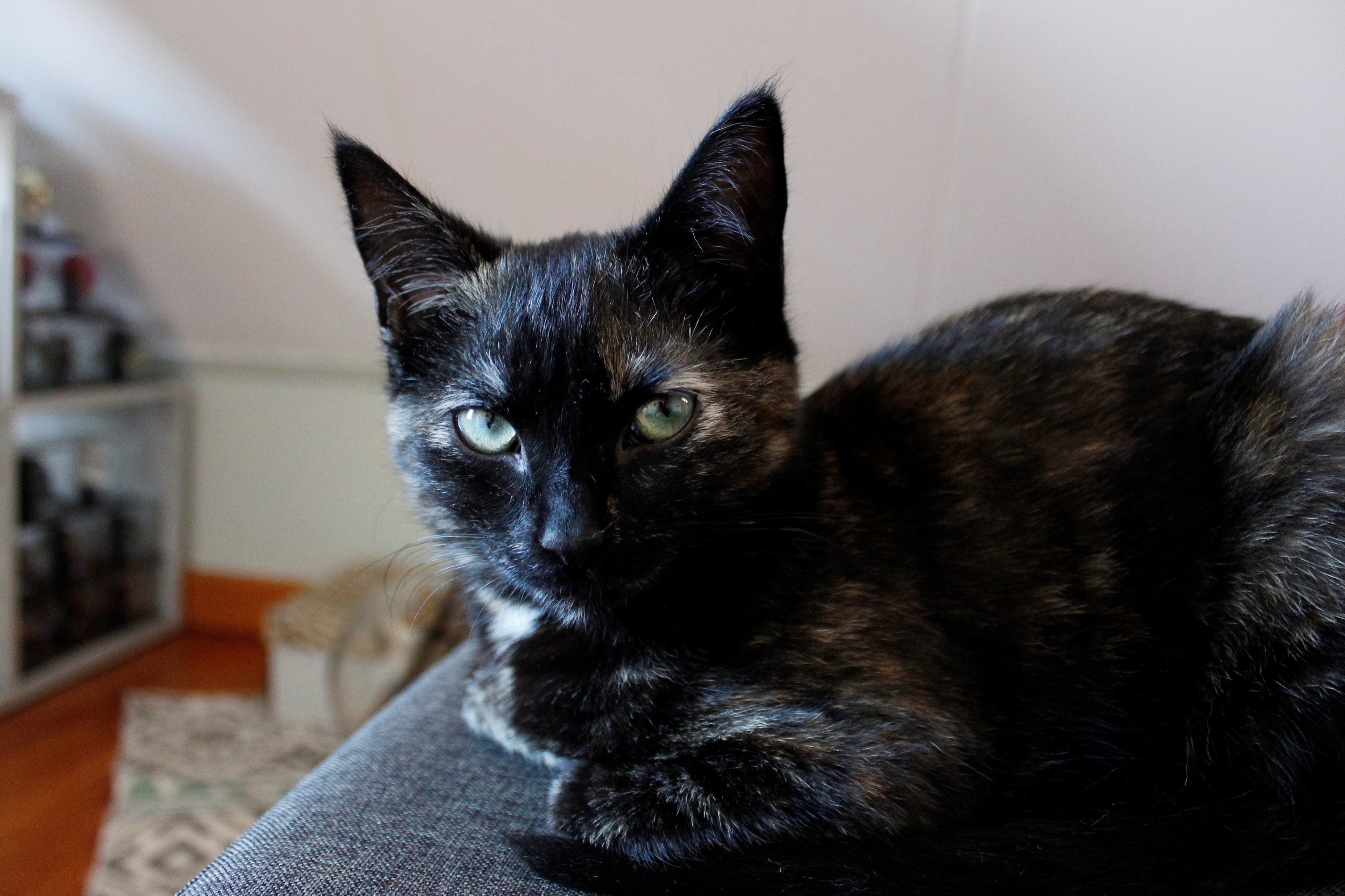 Startfoto
Diafragma:
F3.5
Sluitertijd:
1/40
ISO-waarde:
2000



Fotograaf:
Erik Roggeband
Ik denk aan een prooi voor de kat.
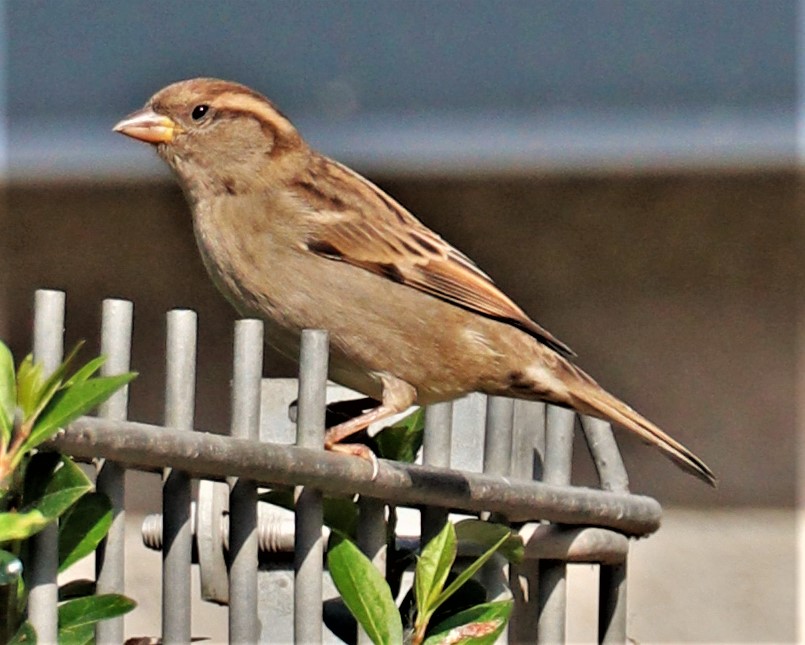 2.1
Diafragma:
F5.6
Sluitertijd:
1/2000
ISO-waarde:
320

132 mm

Fotograaf:
Els G
Ik heb me geïnspireerd bij de vorige foto op het houten hekje waar de vogel op zit.  Hout is een natuurlijk materiaal. Voor hout hebben we bomen nodig.  In mijn foto zie je een deel van een hele oude boomstam met heel veel wortels en uitlopers. Deze boom kwam ik tegen in Sevilla en vond ik heel inspirerend voor een foto.
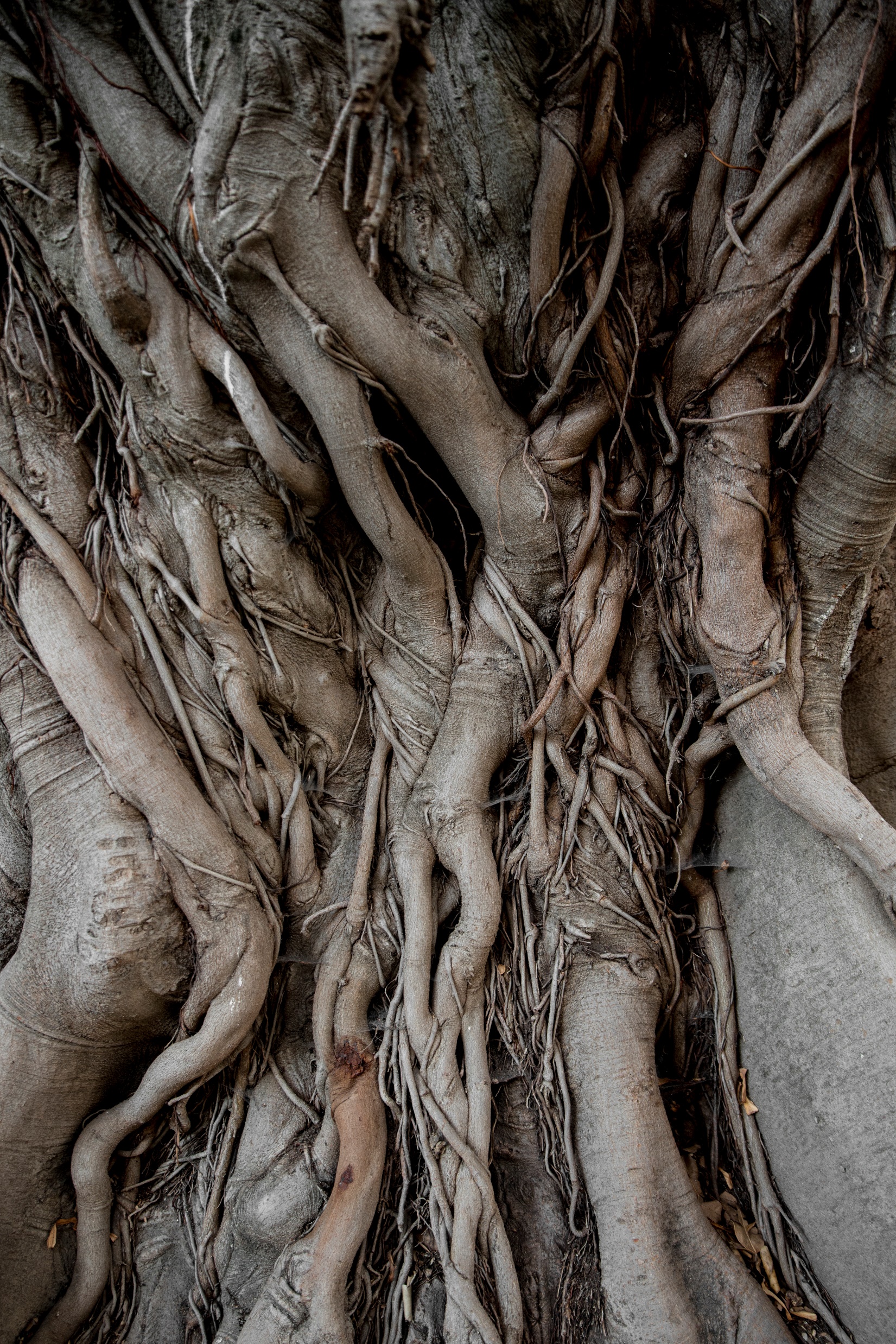 2.2
Diafragma:

Sluitertijd:

ISO-waarde:




Fotograaf:
Nellie Openeer
Toen ik de foto zag wist ik eerst niet wat ik ermee moest. Het was een "rommeltje "maar zag er ook een "drenkeling "in ( onderin ) maar had geen idee hoe ik dat moest fotograferen. Maar toen ging ik verder denken over dat rommeltje en kwam tot mijn foto.. een bol katoen , dat ook een rommeltje is nadat de kat er mee aan de haal was gegaan.
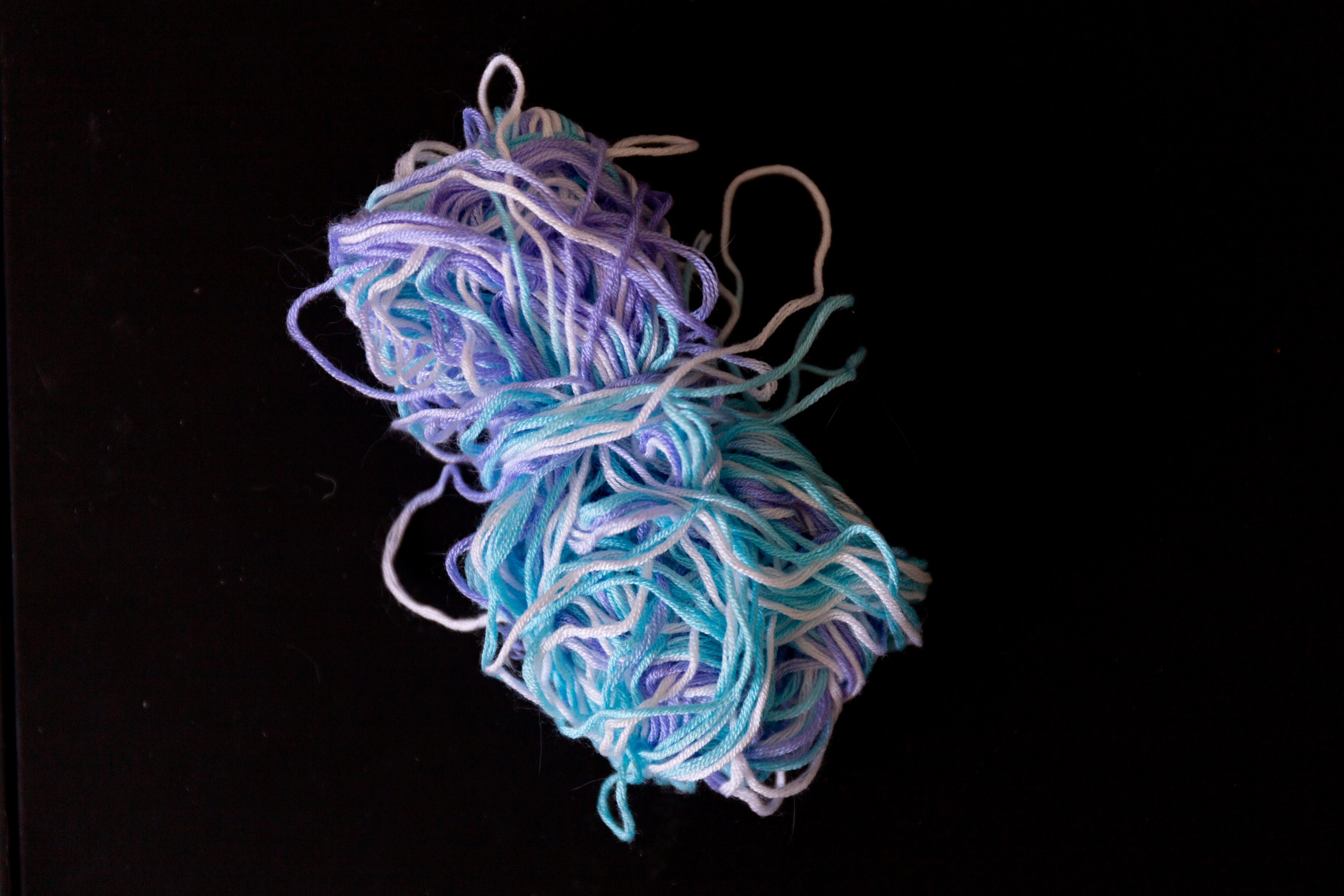 2.3
Diafragma:
F4
Sluitertijd:
1/100
ISO-waarde:
250

70 mm

Fotograaf:
Ada Vogelaar
Er een eind aan breien.
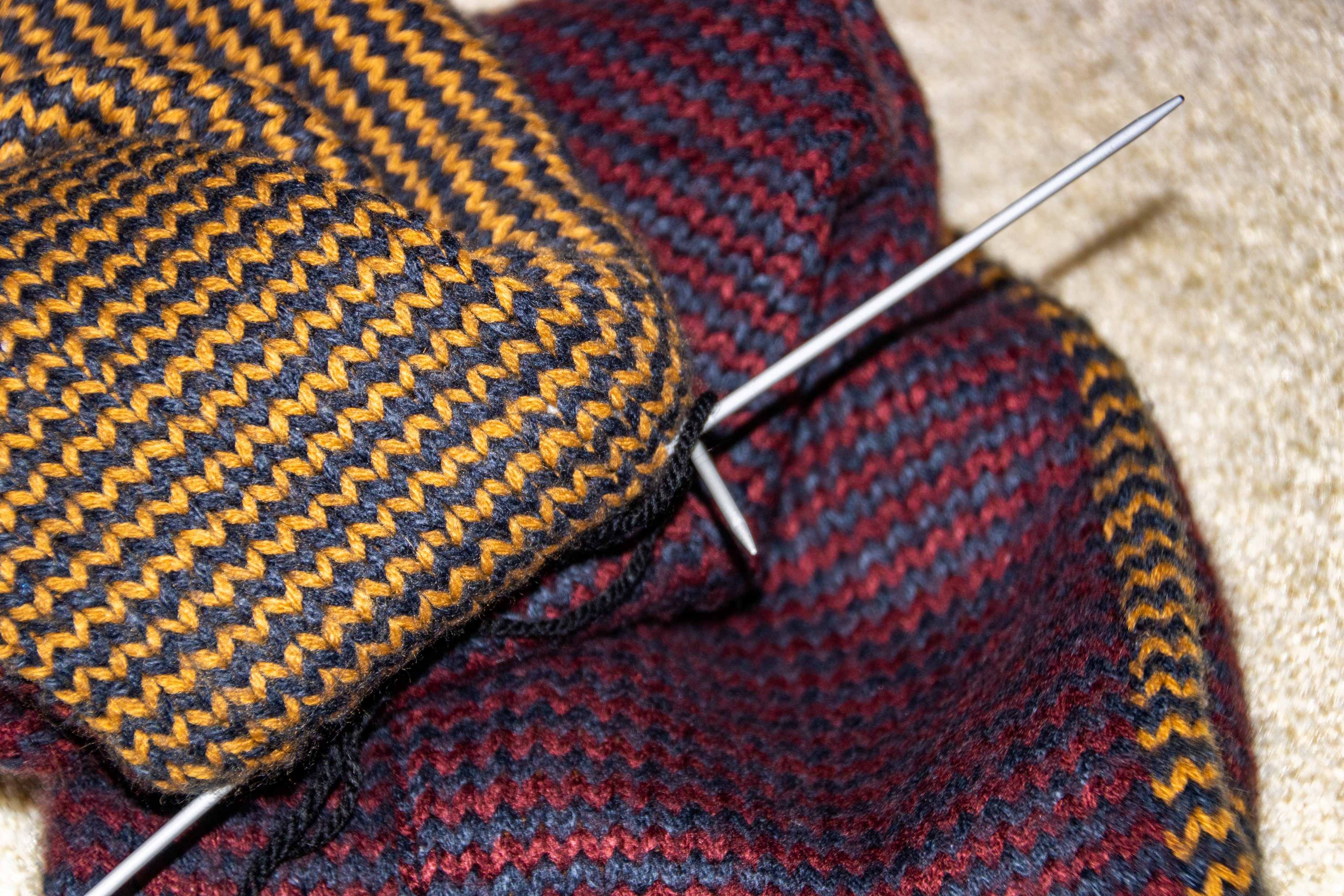 2.4
Diafragma:
F5.6
Sluitertijd:
1/50
ISO-waarde:
200
Flits
70 mm

Fotograaf:
Anton van Putten
Mijn verhaal is de terug kerende elementen en de kleuren Misschien dat het breiwerk ook in de kamer op mijn foto zou kunnen passen  De foto is gemaakt in Volendam in het sigarenbandjes museum. Hier is heeeeel veeeeel voor gerookt.
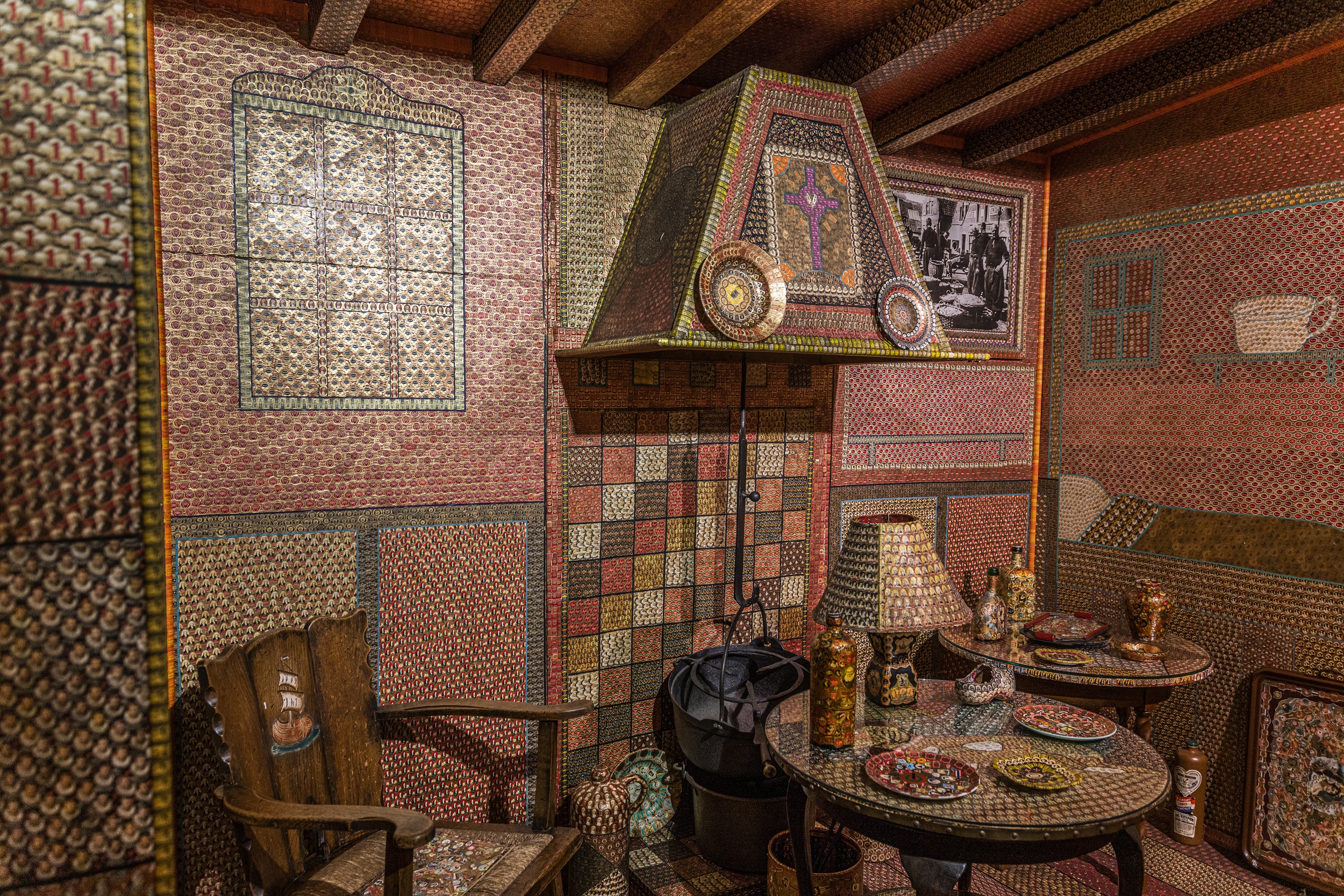 2.5
Diafragma:
F4.5
Sluitertijd:
1/20
ISO-waarde:
400

24 mm

Fotograaf:
Hans Moerenhout
Je had een moeilijke opdracht voor me. Ik heb er iets op bedacht. Beeld van de tijdEen mooie nostalgisch kamer De tafel met daarop de drankEen bedstee en de pispot op de plankDie goede oude tijd En nu de nieuw  tijd.Het kwam als een zuchtZo uit de luchtDe nieuwbouw, zonder een hamer.
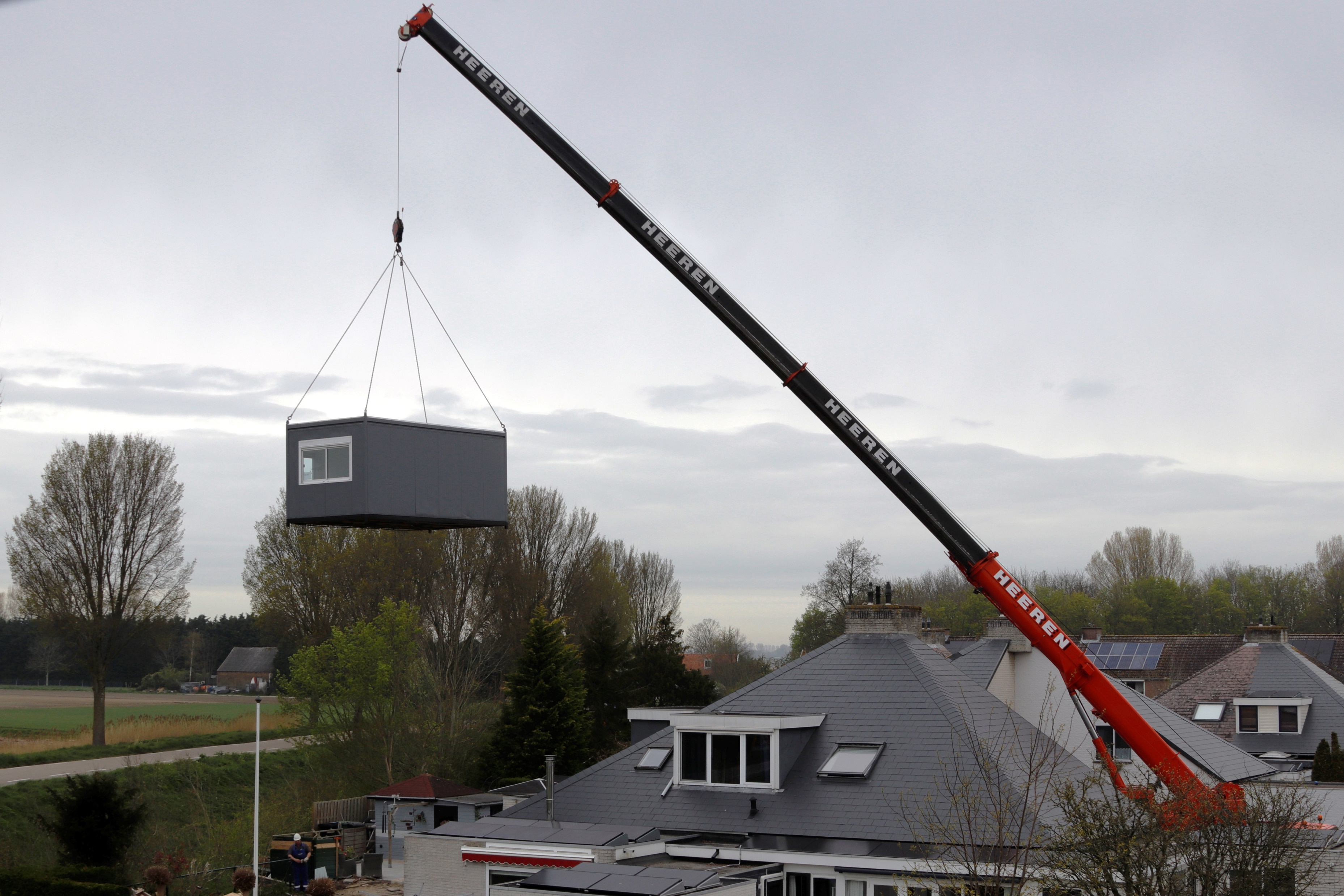 2.6
Diafragma:
F9
Sluitertijd:
1/100
ISO-waarde:
100

28 mm

Fotograaf:
Wally Blaas
Foto van het werk die ik mooi vind aansluiten op de vorige.
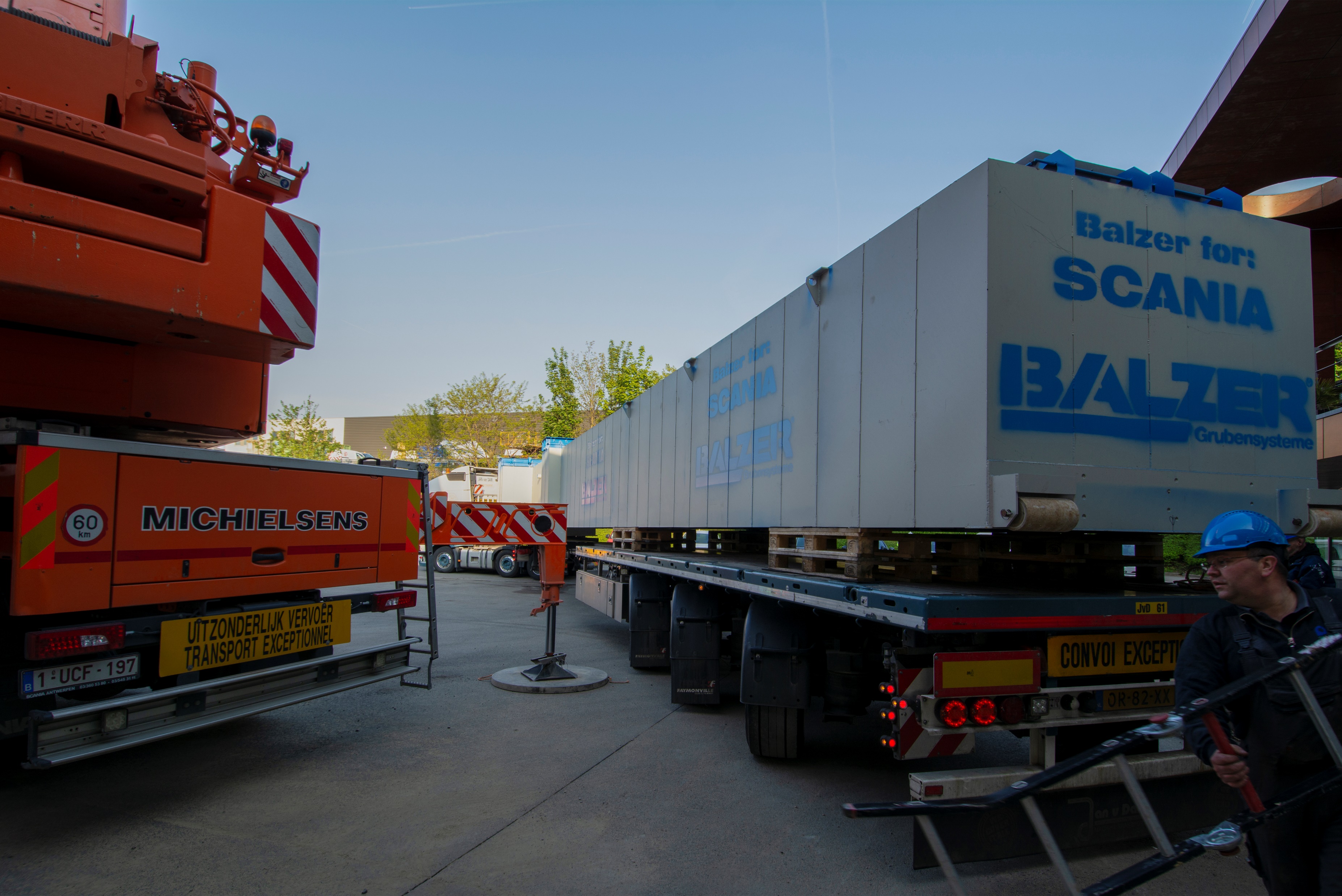 2.7
Diafragma:
F8
Sluitertijd:
1/80
ISO-waarde:
100

12 mm

Fotograaf:
Lyon Verhees
De kettingfoto is het tegenovergestelde van vorige foto  bijzonder vervoer groot. ik heb kleine tractor en ook rood als kleur genomen.
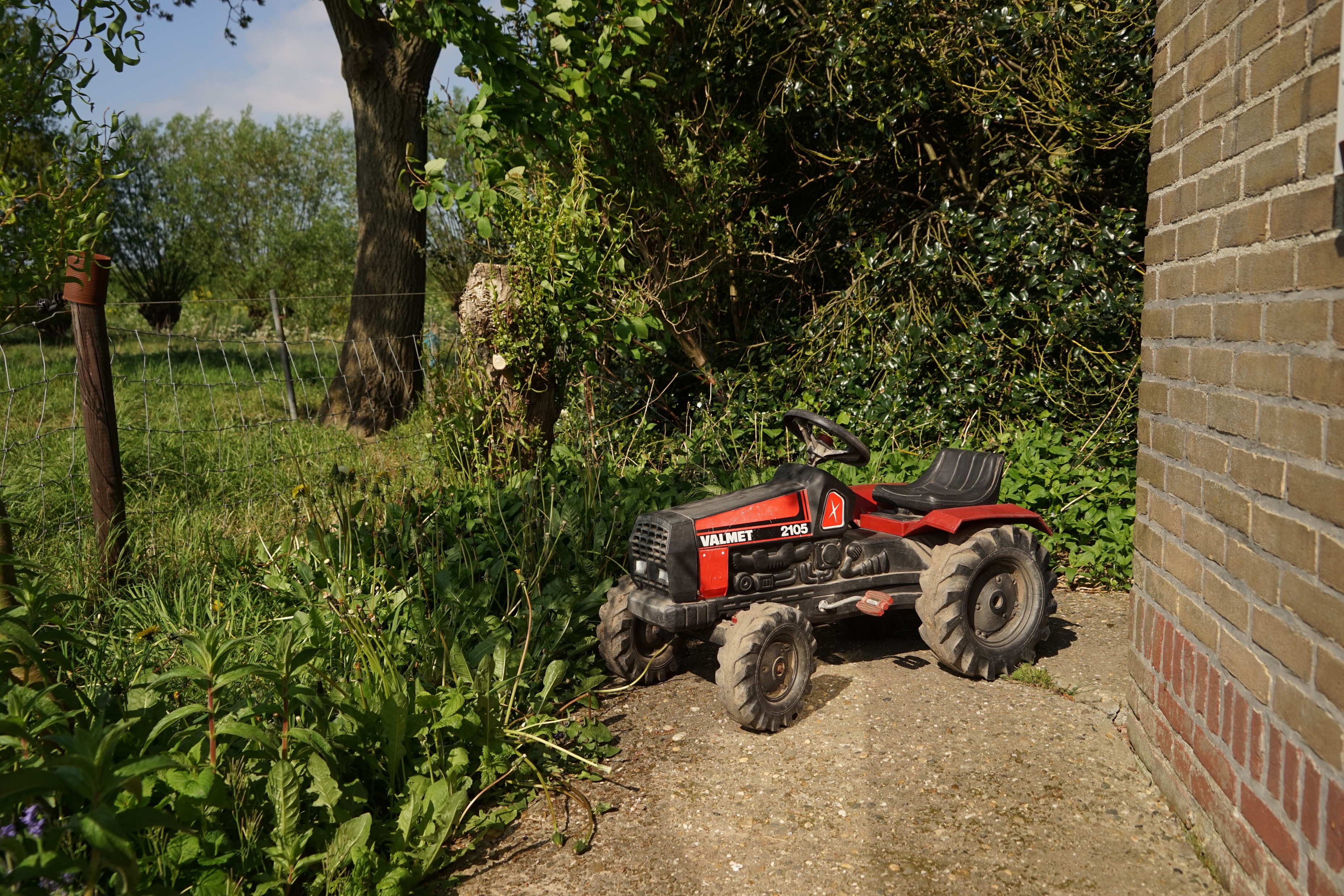 2.8
Diafragma:
F7.1
Sluitertijd:
1/320
ISO-waarde:
100

31 mm

Fotograaf:
Ineke Niemantsverdriet
Op de foto die je naar mij hebt gestuurd zijn een paar onderdelen te zien die overeenkomst hebben met de kettingfoto die ik jou heb toegestuurd namelijk: 1.  Het stukje muur is wellicht onderdeel is van een bouwwerk dat met een beetje overeenkomt met de vakantiewoning (die in het water als weerspiegeling ziet)  op mijn foto; 2.  De bomen op jouw toegestuurde foto zijn divers zoals ook op mijn foto is te zien in de weerspiegeling. 3.  De knotwilgen op jouw toegestuurde foto die staan meestal aan de waterkant dus dat sluit aan op de waterpartij in mijn foto;
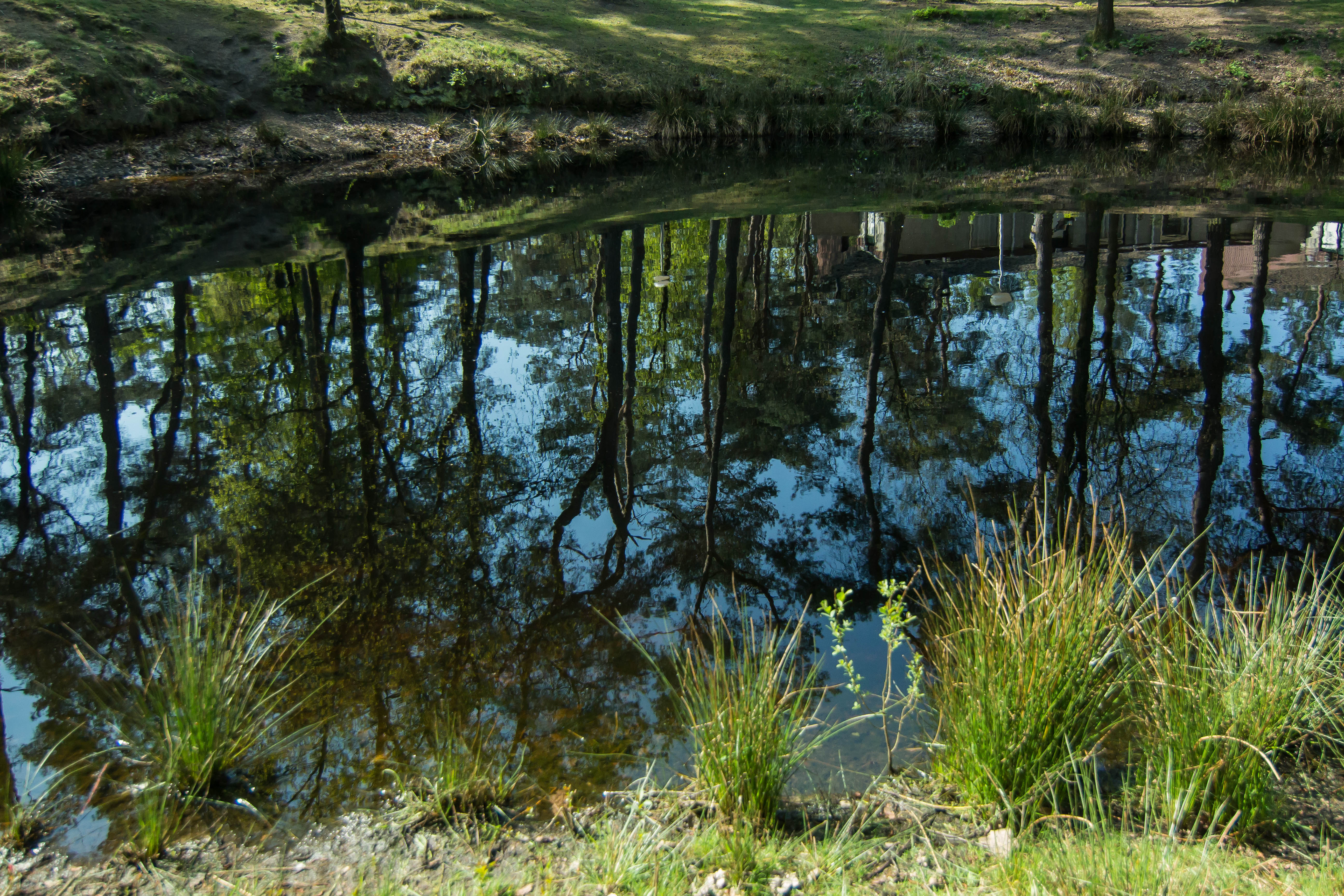 2.9
Diafragma:
F4.5
Sluitertijd:
1/1250
ISO-waarde:
800

18 mm (Lens: 12-24 mm)

Fotograaf:
Rini Anemaet
Einde kettingTot volgend seizoen.